ENCONTRO NACIONAL DE INTEGRAÇÃO 
DO FUNDO NACIONAL DE ASSISTÊNCIA SOCIAL 
E FUNDOS ESTADUAIS DE ASSISTÊNCIA SOCIAL
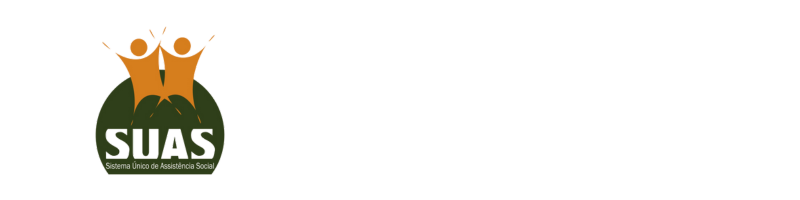 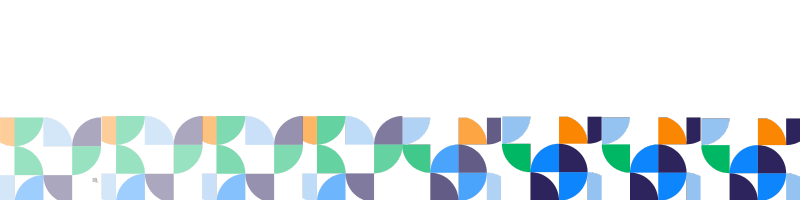 COFINANCIAMENTO DO SUAS- ESTADO DE RONDÔNIA
FABIANE APARECIDA PASSARINI
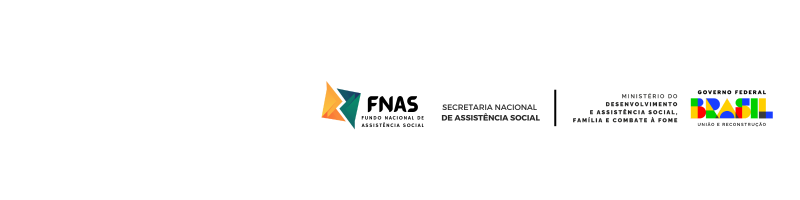 ENCONTRO NACIONAL DE INTEGRAÇÃO 
DO FUNDO NACIONAL DE ASSISTÊNCIA SOCIAL
 E FUNDOS ESTADUAIS DE ASSISTÊNCIA SOCIAL
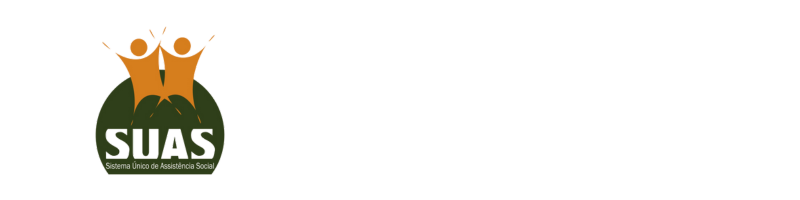 Introdução
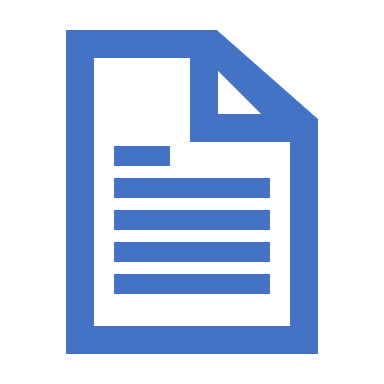 O Sistema Único da Assistência Social - SUAS no estado de Rondônia, vem passando por uma constante evolução. 
2009: A assistência social, deixou de ser Fundação e passou a ser Secretaria; 
2019: Instituiu a sua LEI Estadual do SUAS, com a previsão do repasse Fundo a Fundo e Repasse de 01 veículo para cada município do Estado;
2020: Inicio do Cofinancimento Estadual do SUAS em Rondônia;
2021 e 2022: Financiamento Estadual para a Construção de 22 Centros de Referência da Assistência Social – CRAS; 
2023: Aprovado no CEAS os critérios de Avaliação da Oferta dos Serviços.
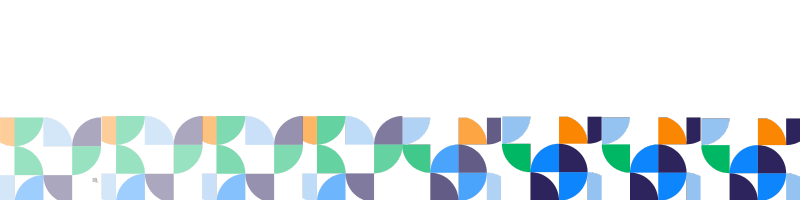 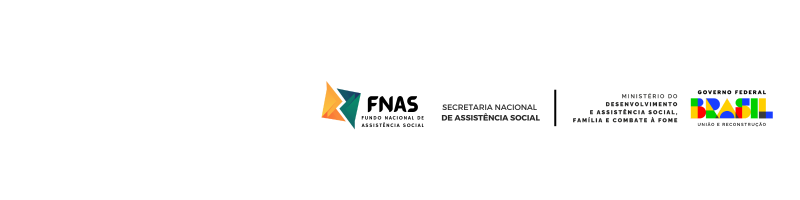 ENCONTRO NACIONAL DE INTEGRAÇÃO 
DO FUNDO NACIONAL DE ASSISTÊNCIA SOCIAL
 E FUNDOS ESTADUAIS DE ASSISTÊNCIA SOCIAL
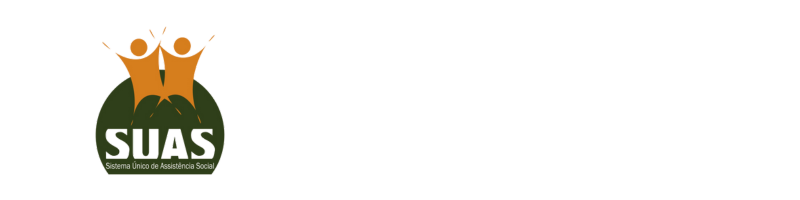 Organograma:
SECRETARIA
DIRETORIA TÉCNICA DE POLÍTICAS PÚBLICAS
CEAS E CIB
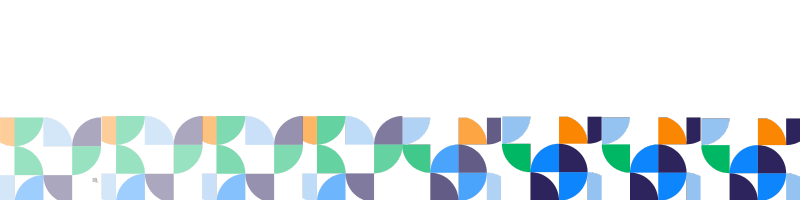 COORD. ESTADUAL DA POLÍTICA DE ASSISTÊNCIA SOCIAL
FEAS
GERÊNCIA DE PROTEÇÃO SOCIAL BÁSICA E PROGRAMAS
GERÊNCIA DE GESTÃO DO SUAS
GERÊNCIA DE PROTEÇÃO SOCIAL ESPECIAL
GERÊNCIA DE EDUCAÇÃO PERMANENTE
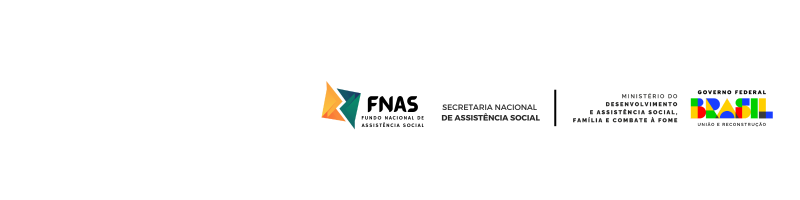 ENCONTRO NACIONAL DE INTEGRAÇÃO 
DO FUNDO NACIONAL DE ASSISTÊNCIA SOCIAL
 E FUNDOS ESTADUAIS DE ASSISTÊNCIA SOCIAL
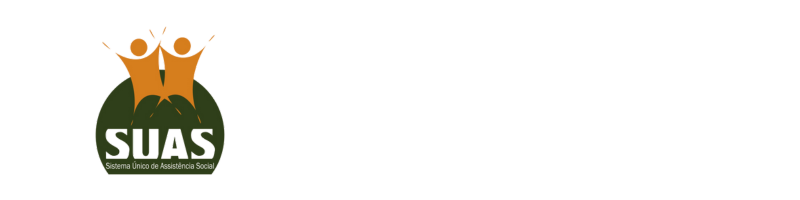 Desenvolvimento
O Cofinanciamento do SUAS no estado de Rondônia segue 04 PASSOS, sendo:
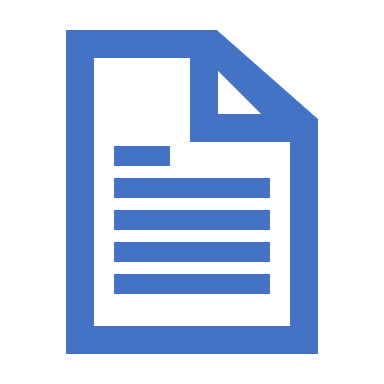 1º PASSO: PACTUAÇÃO DO CRITÉRIO DE PARTILHA ANUAL. 
Todo o final de exercício é realizada a apresentação em CIB e CEAS da LOA do Exercício subsequente para aprovação da partilha.
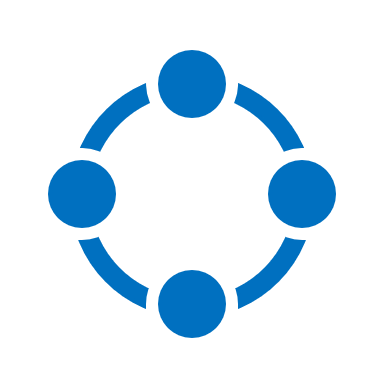 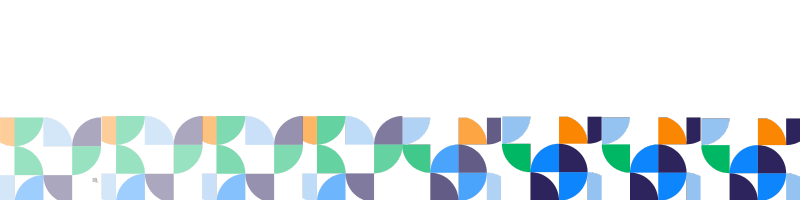 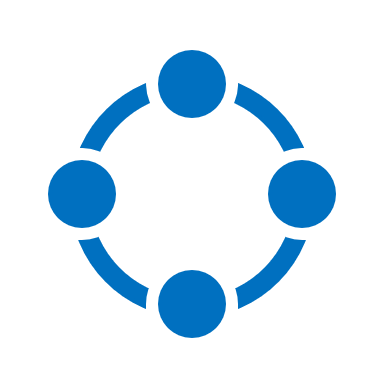 2º PASSO: PROCEDIMENTO PROCESSUAL:
Por meio de procedimento administrativo via SEI-RO, com abertura de prazos.
3º PASSO: REPASSE FUNDO A FUNDO 
Por meio do Sistema Gestão Fiduciária Estadual - SIGEF
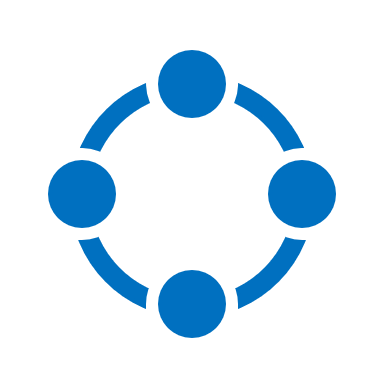 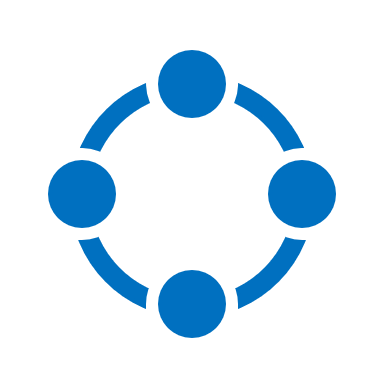 4º PASSO: PRESTAÇÃO DE CONTAS. 
No inicio do Exercício subsequente com abertura de prazos.
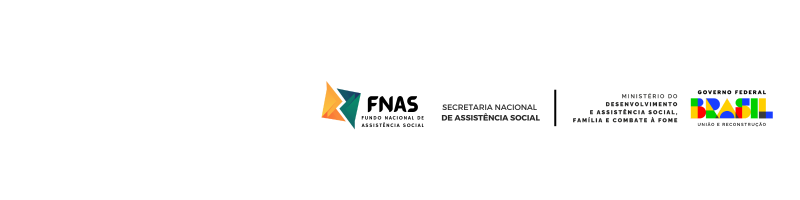 ENCONTRO NACIONAL DE INTEGRAÇÃO 
DO FUNDO NACIONAL DE ASSISTÊNCIA SOCIAL
 E FUNDOS ESTADUAIS DE ASSISTÊNCIA SOCIAL
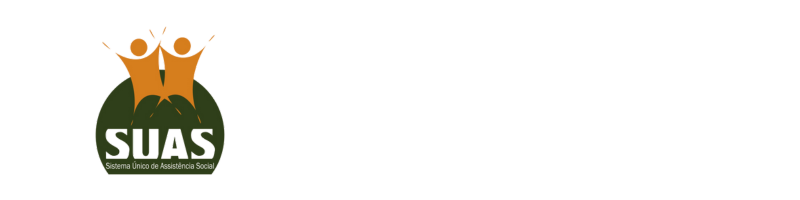 Práticas
1º PASSO: PACTUAÇÃO DO CRITÉRIO DE PARTILHA ANUAL. 
Todo o final de exercício é realizada a apresentação em CIB da LOA do Exercício subsequente para aprovação da partilha e ao CEAS-RO.
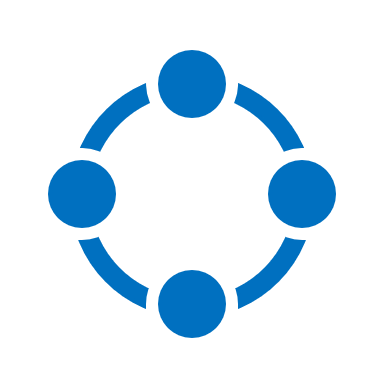 COBERTURAS pactuadas em CIB-RO:
1.Bloco da Proteção Social Básica;
2. Bloco da Proteção Social Especial;
3. Benefícios Eventuais
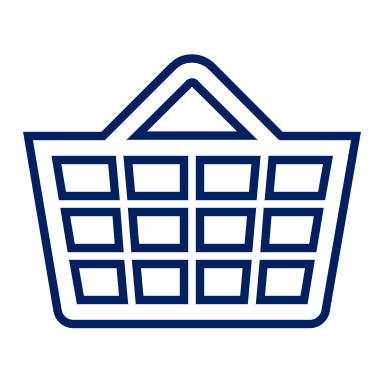 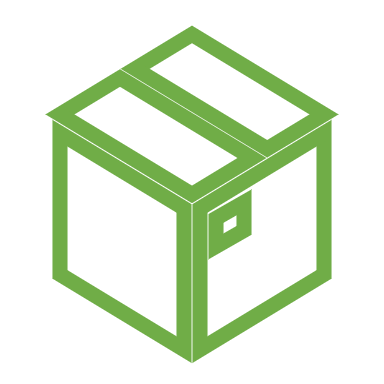 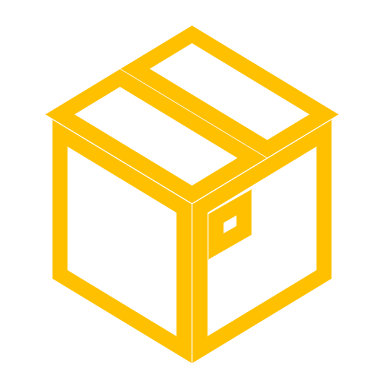 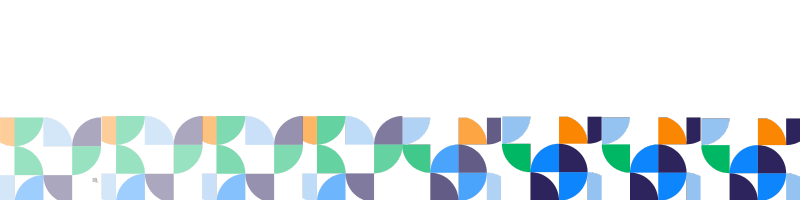 PSE:
a) Piso Fixo CREAS +;

b) Piso Fixo por Unidade de Acolhimento +;

c) Componente Variável por Porte Municipal +;

d) Componente Variável pela Equipe Técnica Vinculada (Porte I e II);

e) Componente Variável por Termo Fomento com OSCs.
BENEFÍCIOS EVENTUAIS:
a) Com referência ao Numero de Habitantes Dados IBGE.
PSB:
a) Piso Fixo CRAS +;

b) Piso Fixo por Centro de Convivência +;

c) Componente Variável por Porte Municipal +;

d) Componente Variável pela Execução de Programas Estaduais.
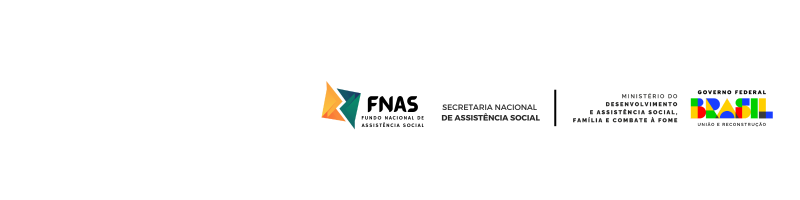 ENCONTRO NACIONAL DE INTEGRAÇÃO 
DO FUNDO NACIONAL DE ASSISTÊNCIA SOCIAL
 E FUNDOS ESTADUAIS DE ASSISTÊNCIA SOCIAL
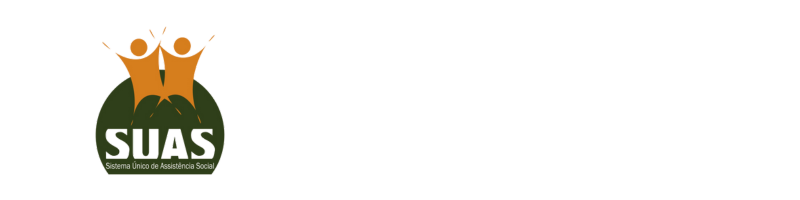 Práticas
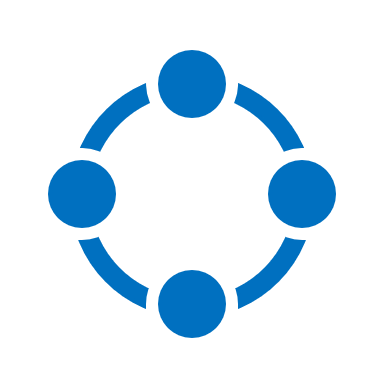 2º PASSO: PROCEDIMENTO PROCESSUAL:
Por meio de procedimento administrativo via SEI-RO, com abertura de prazos.
Manual de Procedimento:

a) Abertura de Prazo apresentação do Plano de Ação Anual (Janeiro);

b) Aprovação do Plano de Ação Anual pelo CMAS (Fevereiro);

c) Analise, Validação e Aceite da SEAS (Março);

d) Publicação do Extrato do DOE-RO (Março);

e) Preparação do Plano de Aplicação Anual.
Referências:

a) MANUAL DE PROCEDIMENTO PROCESSUAL – COFINANCIAMENTO/RO: https://sei.sistemas.ro.gov.br/sei/controlador.php?acao=documento_download_anexo&acao_origem=procedimento_visualizar&id_anexo=9525472&infra_sistema=100000100&infra_unidade_atual=110005736&infra_hash=7b73e4ca206f8d5d2413f33f34af72db39a28675c3904fb6323f503e414c9c3a

b) PORTARIA Nº 58 DE 04 JANEIRO DE 2023 - Dispõe sobre os critérios para o recebimento do Cofinanciamento Estadual do Sistema Único de Assistência Social, de adesão aos blocos de financiamento e dá outras providências.  
https://sei.sistemas.ro.gov.br/sei/controlador.php?acao=procedimento_trabalhar&acao_origem=procedimento_controlar&acao_retorno=procedimento_controlar&id_procedimento=35339351&infra_sistema=100000100&infra_unidade_atual=110005736&infra_hash=14db99696ff5d37efee6edd6d0bb3ba3f8b7c1c6dcfca7d60423fb7180a8aa6f
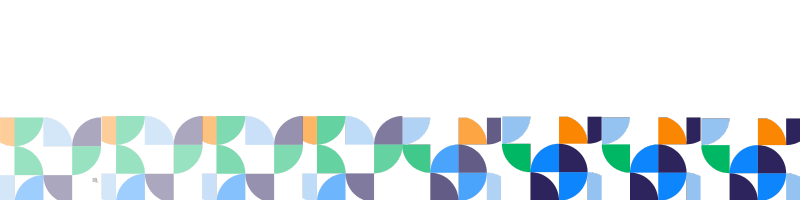 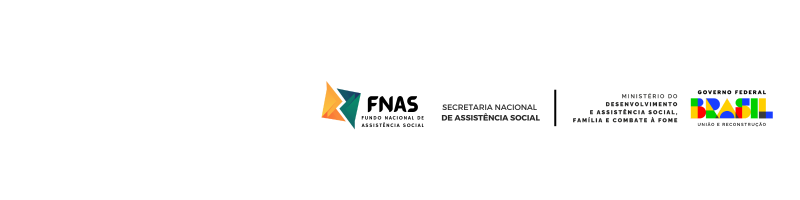 ENCONTRO NACIONAL DE INTEGRAÇÃO 
DO FUNDO NACIONAL DE ASSISTÊNCIA SOCIAL
 E FUNDOS ESTADUAIS DE ASSISTÊNCIA SOCIAL
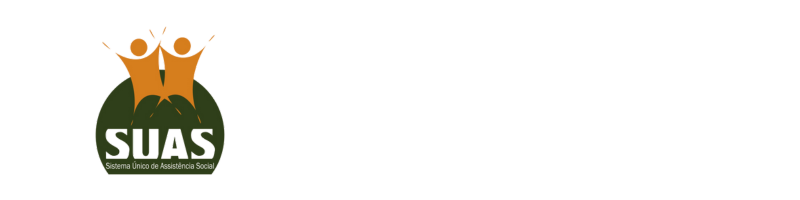 Práticas
3º PASSO: REPASSE FUNDO A FUNDO 
Por meio do Sistema Gestão Fiduciária Estadual – SIGEF

REFERÊNCIA É DE 12 MESES
REPASSE TRIMESTAL
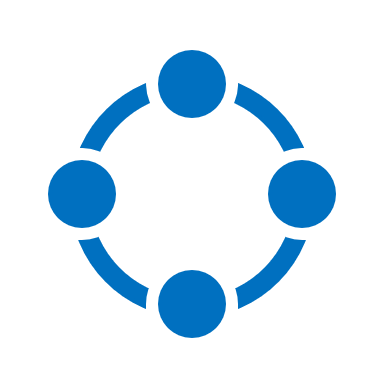 Manual de Procedimento:

Emissão da Planilha Trimestral individual de Repasse - FEAS;

Autorização da Diretoria Administrativa Financeira – DAF;

Declaração de Disponibilidade Orçamentária – GEPLAN;

Emissão de Nota de Empenho e Liquidação – GEFIN;

Certificação da Nota de Empenho e Liquidação – DAF;

Emissão da Ordem Bancária - GEFIN;

Certificação da Ordem Bancária – DAF;

Retorno ao FEAS para preparação do novo ciclo trimestral.
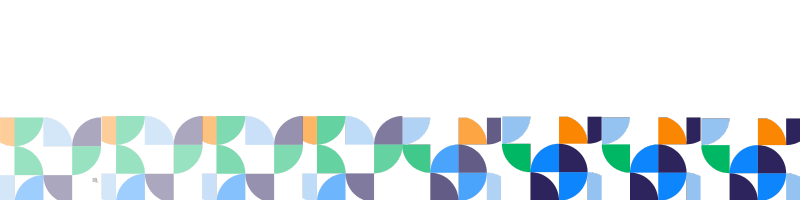 CICLO,  LEVA EM TORNO DE 25 DIAS
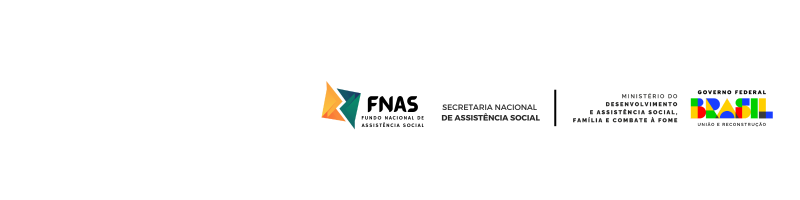 ENCONTRO NACIONAL DE INTEGRAÇÃO 
DO FUNDO NACIONAL DE ASSISTÊNCIA SOCIAL
 E FUNDOS ESTADUAIS DE ASSISTÊNCIA SOCIAL
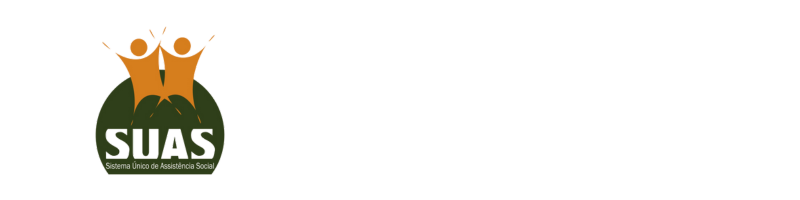 Práticas
4º PASSO: PRESTAÇÃO DE CONTAS. 
No inicio do Exercício subsequente com abertura de prazos.
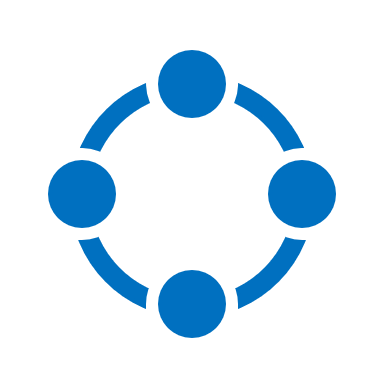 Manual de Procedimento: FEAS

Abertura de Prazo do DFFE (Janeiro) Googleforms – FEAS;

Aprovação do DFFE Anual pelo CMAS (Fevereiro) - FEAS;

Analise FEAS (Março) - FEAS;

Abertura de Retificadora (Março e Abril) - FEAS;

Emissão de Relatório de Aprovação - FEAS;

Parecer do Controle Interno - CI;

Aprovação do CEAS – FEAS;

Homologação SEAS, com a emissão de Portaria - DAF.
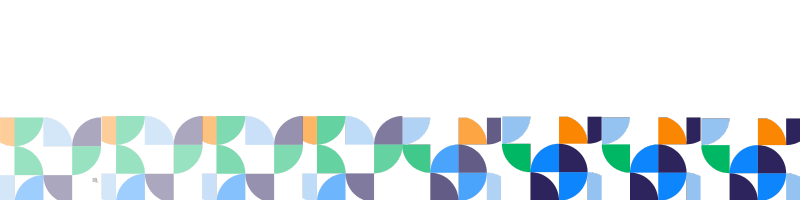 CICLO,  LEVA EM TORNO DE  6 MESES
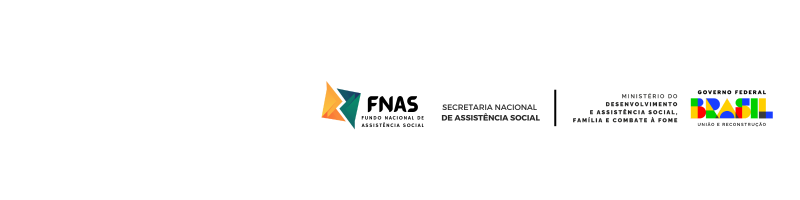 ENCONTRO NACIONAL DE INTEGRAÇÃO 
DO FUNDO NACIONAL DE ASSISTÊNCIA SOCIAL
 E FUNDOS ESTADUAIS DE ASSISTÊNCIA SOCIAL
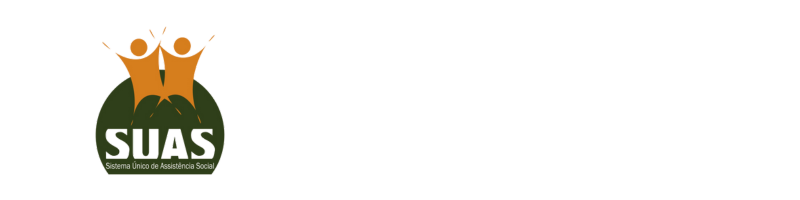 Fragilidades
MUNICÍPIO
ESTADO
A Secretaria realiza monitoramento anual aos municípios e os principais entraves são:
1º   Rotatividade de Servidores ou ausência de equipe;
2º   A Gestão Orçamentária, Financeira e Contábil, não fica na Secretaria;
3º Planejamento Orçamentário sem prever corretamente as Fontes;
4º Entraves politicos quando necessário remanejamento e suplementação orçamentária pelo Legislativo;
5º Dificuldade na Gestão de Compras Públicas;
A Secretaria em parceria com a Controladoria Geral do Estado, aplicou a analise de risco (COSO) o qual foram saneados vários pontos e atualmente nos encontramos com as seguintes fragilidades e em fase e superação:
1º   Ausência de um Software;
2º   Pagamento Trimestral;
3º Não ter acesso aos saldos das contas municipais mensalmente;
4º Finalização do Manual Municipal de Aplicação Financeira;
5º Finalização do Manual Municipal de Prestação de Contas;
6º Finalização do Manual Estadual de Monitoramento Técnico dos Serviços, Programas e Execução Financeira.
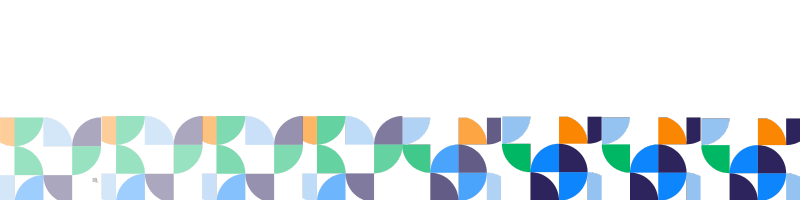 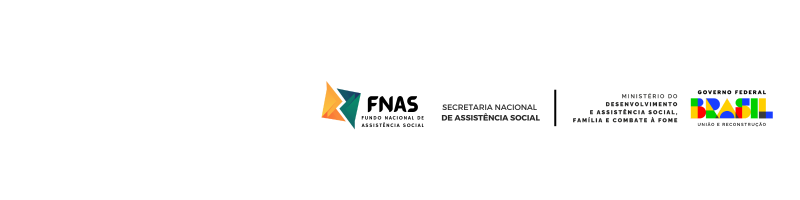 ENCONTRO NACIONAL DE INTEGRAÇÃO DO 
FUNDO NACIONAL DE ASSISTÊNCIA SOCIAL E 
FUNDOS ESTADUAIS DE ASSISTÊNCIA SOCIAL
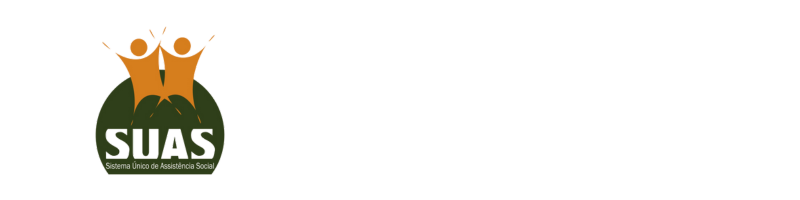 Potencialidades
ESTADO COM 52 MUNICÍPIOS
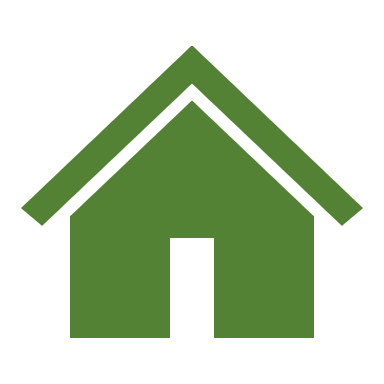 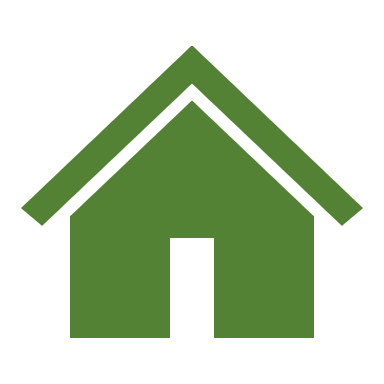 CRAS: 63 unidades. (ESTATAL)
Centro de Convivência: 41 unidades. (ESTATAL)
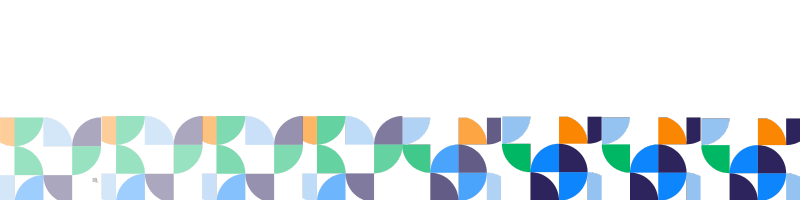 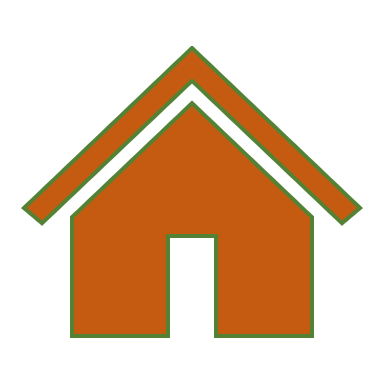 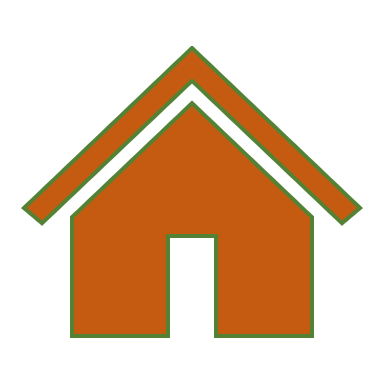 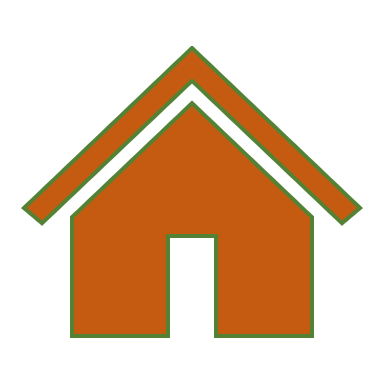 Centro POP: 01 unidade. (ESTATAL)
CREAS: 20 unidades. (ESTATAL)
Centro Dias: 24 unidade. (OSCs)
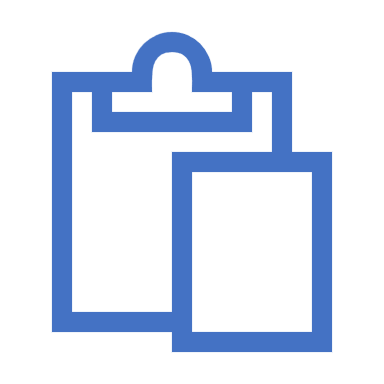 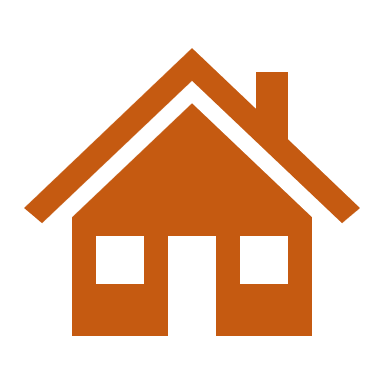 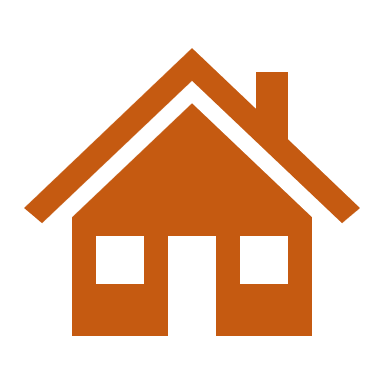 Unidade de Acolhimento: 16 unidades. (OSCs)
Unidade de Acolhimento: 52 unidades. (ESTATAL)
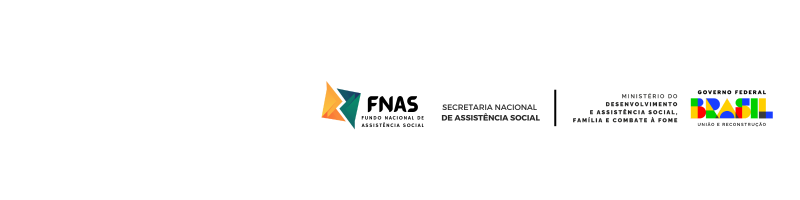 ENCONTRO NACIONAL DE INTEGRAÇÃO 
DO FUNDO NACIONAL DE ASSISTÊNCIA SOCIAL 
E FUNDOS ESTADUAIS DE ASSISTÊNCIA SOCIAL
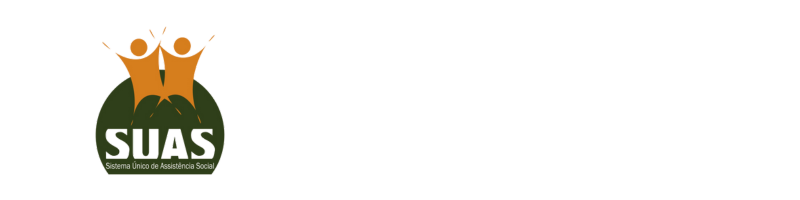 Resultados Colhidos
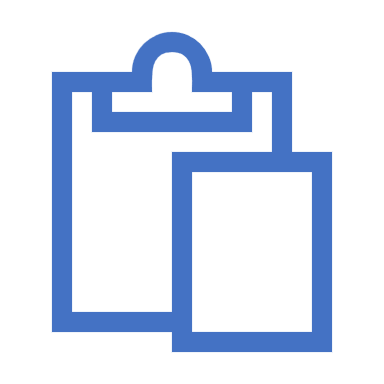 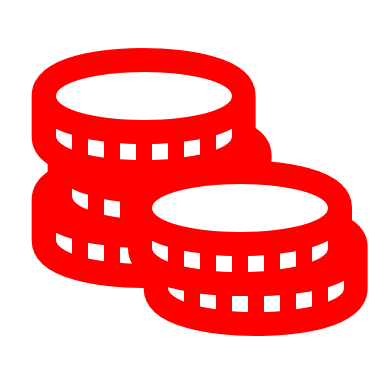 2020: 17,37% Execução Financeira dos Recursos Estaduais.
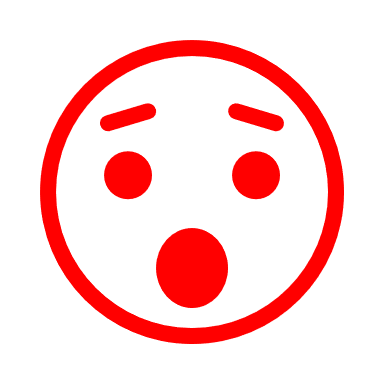 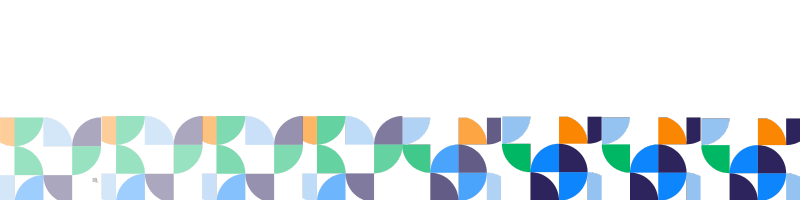 Houve um crescimento com desvio médio padrão de 14,77%, mas esperamos que esses números melhorem em relação 2023.
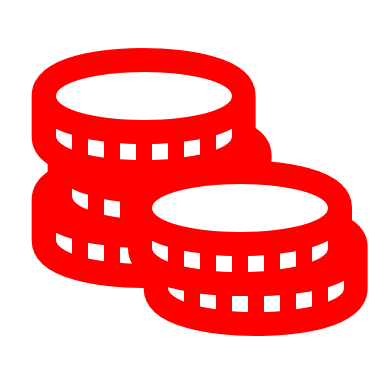 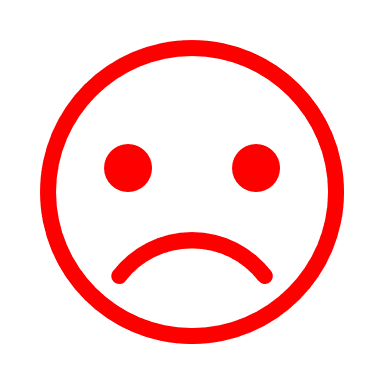 2021: 26,09% Execução Financeira dos Recursos Estaduais.
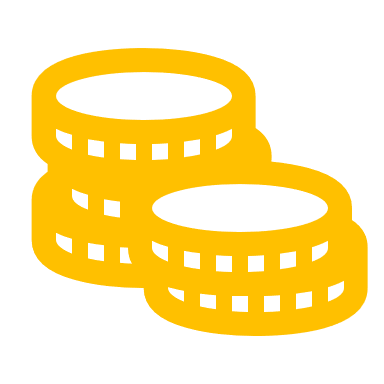 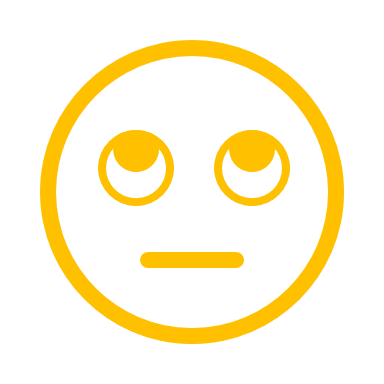 2022: 46,17% Execução Financeira dos Recursos Estaduais.
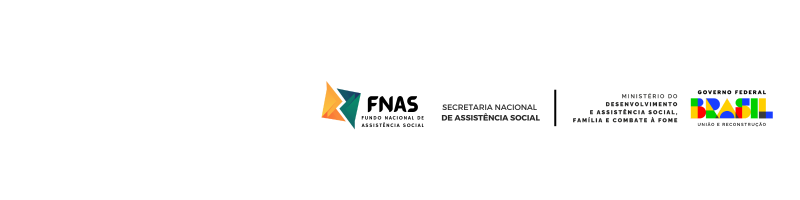